Social media usage within local government
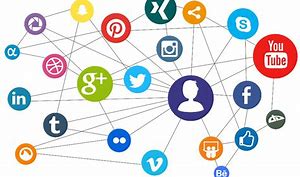 What is social media?
Social media refer to the wide range of tools that enable people to communicate online using mobile and web-based technologies. It is distinguished from more traditional communication (such as newspapers) because social media enable interactive, one-to-one, or many-to-many communication, in real time, regardless of location. (Smith & Wallan, 2011)

Social media therefore describes a convergence between human interaction and technologies such as mobile and video.  Social media tools enable people and organizations to create their own content using words, pictures, video and images and share it with friends, peers, influencers and collaborators. (Solis, 2010)
Why use social media?
1. Expand your reach
2. Transform public perception and maximize awareness of Commission goals
3. Real-time data collection
4. Drive citizen engagement with limited resources and budget
5. Test your messaging and analyze results
6. Improve your services 
7. Become more authentic and transparent
1. Expand your reach	…
Basic concept – Go where your audience is spending their time! 

By providing an active hub of information and conversation on your social media profiles, you are widening your reach, and allowing citizens to engage with you in a way that might be more CONVENIENT for them.
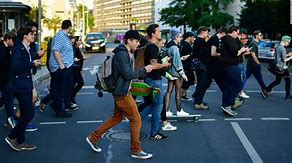 2. Transform public perception…
If you asked the citizens you serve, would they say your County Commission is behind the times?  
Would they say your agency is TRANSPARENT and HONEST ?
Would they know what your mission and current initiatives are?
Utilize social media as an innovative way to maximize awareness and citizen engagement.  By keeping up with trends in digital engagement, your commissioners and administrators can help transform public perception of your County, as well as your Commissioners.
3.  Real-time data collection…
Social media is an effective way to crowdsource information and feedback. Collect data and insights from citizens/followers that can be compiled and analyzed to give directional insights to county departments.  
Consider posting polls or survey questions on specific topics. 
		 Ex: Animal Control Issues, Solid Waste Issues, Road Issues
Host a Twitter Chat.     
		Ex: Legislative Session 
Launch an interactive program aimed at encouraging citizens to give input on specific initiatives.
4.  Drive citizen engagement with limited resources and budget….
Social media is an efficient and low-cost way to drive true citizen engagement.
It is more than just deploying information; it is about creating a two-way dialogue and generating awareness and support of your commissioners and county department initiatives.  
Social media is a fantastic platform for hosting relevant content, engaging discussion, and soliciting feedback from the citizens that we serve.
5.  Test your messaging and analyze results…
Get real-time insights into what information your citizens are interested in.
What platform they are most likely to consume that information.
What’s the best way to say it in order for the “call-to-action” to resonate with your citizens.
6.  Improve services…
It is important to recognize all feedback, even if it’s negative!  Think of it as a way to improve services.
In most cases, if you ask it, your citizens will tell you EXACTLY what it is they want, need, and expect from you.  
Leverage your social media profiles as a way to interact with them and communicate directly with them.
7.  Become more authentic and transparent…
Authenticity and transparency is valued by your constituents! Your constituents are your target audience. 
Focusing on transparency in all government communications is an effective way of gaining the trust of citizens.
Did you know…
Top Three Social Media Platforms Used In Government:
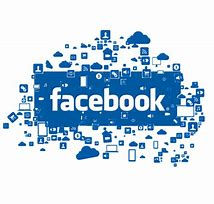 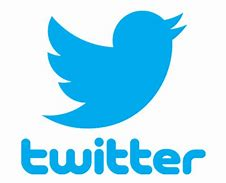 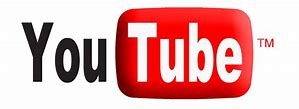 Facebook liveLIGHTS … CAMERA … ACTION
Why Lawrence County began using Facebook Live?
 TRANSPARENCY
PERCEPTION
UNRELIABLE REPORTING
THE PROS AND cons of facebook live
PROS:
Convenient for citizens
Quick avenue for discussion
Transparency


CONS:
Anything can happen!
Everything you post on social media impacts your personal brand
Before you hit ‘share’ ask yourself 
“How do I, or the people I represent, want to be known?”